Basics of Academic Research in Business
Week 2
Learning Outcomes
Understand business academic research
Discuss theory, hypothesis, concept, construct, variable, dimension, indicator
Understand business academic research writing requirements
Use APA writing and referencing style
Develop a simple research model
2
[Speaker Notes: At the end of today’s class, you should be able to:
Understand business academic research and the process involved
Comprehend and discuss research theory, research hypothesis, concept, construct, variable, dimension, and indicator
Understand the requirements for business research
Know the basics of using the APA academic writing style
And finally, be able to develop a simple research model]
What is Business Research?
“The application of the scientific method in searching for the truth [or explanation] about business phenomena”
“A process [that] includes:
Theory development
Problem definition
Searching and collecting information
Analyzing data 
Communicating the findings and their implications”

Source: Zikmund et al. (2010, p. 5)https://drmramzan.files.wordpress.com/2013/01/business-research-method-zikmund-el-al-8th-ed-copy.pdf
3
[Speaker Notes: Practitioners use the phrase “business research” to refer to conducting surveys.
From the academic viewpoint, business research:
Requires the application of a systematic scientific approach
Is conducted in order to search for the truth about (and explain) business phenomena
Business phenomena are business problems like the increase or the decrease of productivity, profit, loss, etc.

Typically, the process of conducting business research involves:
Using well established theories and developing theoretical frameworks
Defining the business phenomena and problems at hand
Collecting and analyzing data regarding the business phenomena
Finding answers and explaining the problems
Communicating/publishing the research
Because theories and theoretical frameworks are at the center of business research, next we’ll see what is meant by Theory]
What is a theory?
Example: A survey has shown that 60% of workers earning low salaries with high job freedom are very satisfied with their job. 
 A theory could be that Salary has an impact on Job Satisfaction. But the extent of that impact depends on the level of Job Freedom


Theory – A set of assumptions, propositions, or accepted facts that attempts to provide a ... rational explanation of cause-and-effect relationships among observed phenomena.Source: http://www.businessdictionary.com/definition/theory.html
Theories are formulated to challenge and extend existing knowledge
Job Freedom
Job Satisfaction
Salary
4
[Speaker Notes: The graphical illustration shown on this slide can be called a theoretical framework which is a representation of a theory
It shows how key concepts (i.e. job satisfaction, salary, job freedom) found in businesses can be interrelated
How this theoretical framework came about? Let’s imagine that a survey has shown that 60% of workers earning low salary with high job freedom are very satisfied with their job. Based, on that survey, we can put up a theory saying that Salary has a direct impact on people’s job satisfaction. But the extent of that impact depends on the degree of freedom people have at work.
From this theoretical framework, we can say that a theory is a group of assumptions or propositions that try to provide a rational explanation of possible relationships between concepts.
Theories are formulated and tested in order to challenge and extend our knowledge]
Theory & Hypothesis?
A hypothesis  – A prediction about the relationship between two variablesExample: The higher the salary, the more satisfied is the worker
Hypotheses are more specific than theories
Typically, a theory has many different hypotheses
If the hypotheses offered by the theory are confirmed, the theory is supported
Theoretical framework with two hypotheses:
H1: Salary has an impact on Job satisfaction
H2: Job Freedom moderates the impact of Salary on Job satisfaction
H2
Job Freedom
H1
Job Satisfaction
Salary
5
[Speaker Notes: The graphical illustration on this slide shows the theoretical framework we just saw.
It includes 2 hypotheses labeled H1 and H2
H1 predicts a relationship between Salary and Job Satisfaction
H2 predicts another type of relationship which is a moderating impact of Job Freedom on the first predicted relationship
From what we just saw about this theoretical framework, we can say that a Hypothesis is nothing than a prediction about that may exist between two variables
From what we learned about theories and what we just saw about hypotheses, we can say that Hypotheses are more specific than theories
Hypotheses are created to be tested by collecting and analyzing data.
If all the hypotheses included in a theoretical framework are confirmed by the data analysis, then the whole theory is supported or said to be “true”.
Here we used the term variable to refer to things like Job freedom and Job Satisfaction
Researchers also use another term to refer to things like Job freedom and Job Satisfaction.
That term is Concept or Construct
The next slide tries to explain the difference between Variable, Concept, and Construct]
Concept, construct, variable
Concept  – Something we conceive in our mind (Merriam-Webster, 2014) to help identify/understand/explain tangible and intangible things we can see, feel, or imagine.Examples: beauty, pain, justice
Constructs – Very similar to concepts, constructs are people’s theoretical “constructions” that are based on observations but which cannot be seen either directly.Example: IQ, usefulness, satisfaction
Variable (also called factor)
Statistical term used to refer to and “measure” constructs used in research
Variables have “values” or levels that can change. Examples: IQ can be high or low. Gender can be male, female, etc. 
There are different types of variables
6
[Speaker Notes: A concept is what we “conceive”.
According to the Webster dictionary, the term Concept refers to what We as people “conceive” in our mind to help us identify, understand or explain tangible or intangible things we can see (like beauty), we can feel (like pain), or we can imagine.
On the other hand a construct is what we “construct”. It is usually based on our observations. But we cannot see those things we “construct in our mind. 
An example of a construct would be Satisfaction. We created the term “satisfaction” to refer to what we see when people being joyful.
Another example of construct would be IQ or usefulness
Now, what is a Variable (also called a factor)? In reference to a construct, a variable is a statistical term we use to “measure” a construct (like Satisfaction) we created in our mind.
Variable mean something that vary. It means something that has values or levels that can change.
Example: IQ vary. They can be high or low. The construct of gender also varies. It can be Male, Female, etc.
Next, we will see that there are different types of variables used in academic research]
Types of variable
Dependent variable – The variable you are trying to explain or predict. The variable that depends on the other variables. 
Independent variables - AKA predictors or explanatory variables, are the factors that you think explain the variation in the dependent variable. 
Moderating variable – or moderator is a variable that moderates the relationship between two other variables.
Moderating variable
Culture
Usefulness
Adoption of IT
Dependent variable
Ease-of-use
7
Independent variables
[Speaker Notes: Let’s use the theoretical framework shown on this slide to distinguish between different types of variables.
The graphic shows an arrow going from a variable called Usefulness to a variable called Adoption of IT.
The direction of the arrow in this case indicates that the degree of Usefulness of an IT has a direct impact on the Adoption of that IT
The other arrow going from Ease-of-use to Adoption of IT indicates that Ease-of-use of an IT has a direct impact on the Adoption of that IT
Here, we will say that IT Adoption is our dependent variable because it depends on the other variables (usefulness and ease-of-use)
So, a Dependent Variable is the variable that depends on the other variables. It is the variable you are trying to explain or predict. In this case, we’re trying to explain IT Adoption by saying it depends on Usefulness and Ease-of-use
In our theoretical framework, Usefulness and Ease-of-use are our independent variables because they do not depend on the other variables
It’s also called the predictor because it’s the variable that you thing will explain and predict the dependent variable
Another category of variable is called Moderating Variable or Moderator.
In academic research a Moderator is a variable that moderates the relationship between two other variables.
In the graphic illustration, Culture is considered a Moderator. In this case, we predict that in general, Usefulness is going to have an impact on IT Adoption. But by having Culture as a moderating variable, we as predicting that the impact of Usefulness on IT Adoption will be moderated by people’s culture. For example in the American culture the impact of Usefulness on IT Adoption may be significant but in the Chinese culture it may not be significant.
In order to test a research framework like the one shown in the illustration, we have to find a way to collect data about IT Usefulness, about IT Ease-of-use, about IT Adoption, and about Culture. In other words, we need to “measure” IT Usefulness, IT Ease-of-use, IT Adoption, and Culture.
Because it is very hard or even impossible to get a direct measure of these kind of variables, in business academic research, we use what we call indicators and dimensions.
That’s what we will see next.]
Dimension, indicator
Constructs are vague and abstract. They can’t be measured directly
Dimensions and indicators are used to measure constructs
Dimensions and indicators
Represent different facets or aspects of a construct
Here are some indicators/dimensions of IT ease-of-use and IT usefulness:
8
[Speaker Notes: A construct like IT Usefulness or IT Ease-of-use is vague and abstract. It’s very hard to measure directly
That’s why academics use dimensions or indicators to get indirect measures of those kind of constructs
A dimension or an indicator represents different aspects of a construct
The table shown here has a list of indicators or dimensions of IT Usefulness and IT Ease-of-use.
For example, the ability for a technology to help a manager make decisions can be considered an indicator of that technology’s usefulness.
Also, the “quality of the information generated by an IT of an IS” may be considered an indicator of that technology’s usefulness.
For Ease-of-use, the “amount of training required to learn a technology” can be considered an indicator.
Once you use indicators to “measure” your variables, you can collect data and analyze the collected data to test you research framework.
The next step from there is to write your research article.
Next we are going to talk about academic research writing style.]
APA citation style for academic research
Established by the American Psychological Association
Rules and conventions for documenting sources used in a research paper.
Used for in-text citations and Reference list
Sources:
Perdue University: https://owl.english.purdue.edu/owl/resource/560/01/ 
Publication Manual of the APA: http://www.apastyle.org/manual/ 
Internet source citation: http://blog.apastyle.org/apastyle/2010/11/how-to-cite-something-you-found-on-a-website-in-apa-style.html
9
[Speaker Notes: There many academic research writing styles.
The American Psychological Association or APA style is one of the many academic research styles that can be used to write a research article.
It defines the rules and conventions that you need to follow when writing your article in order to document your sources
The APA referencing style (like all the many other styles) is used to cite your sources in the text (or in the body) of your article.
The APA style is also used for documenting the list of sources at the end of the article you are writing
These links can take you addition reading material to better learn about the APA style.
Here, on the next slide I am going to give you a brief summary.]
In-text APA source citation
Single author: author’s last name and year at appropriate point
Example 1: According to the technology acceptance model (Davis, 1989)
Example 2: Davis (1989) argues that perception is the key factor …
Multiple authors: authors’ last names and year
Example 3: As suggested by Simon and Welsh (1999), gathering …
Example 4: Gathering intelligence is the first phase of decision making (Simon & Welsh, 1999)
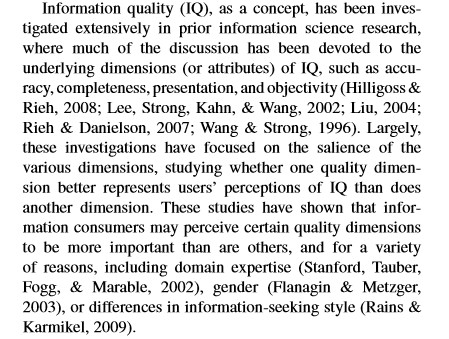 10
[Speaker Notes: How do you cite your sources in the text of your article?
The partial article show here give examples of how to do in-text citation using the APA style.
Look at the end of the partial example citing an article by two authors Rains and Karmikel from 2009.
As this example shows, when the article you are citing has multiple authors, you should mention the last names of each author followed by the year they published their article.
In our Example 4, we can write something like Gathering intelligence is the first phase of decision making (Simon & Welsh, 1999). 
As shown in our Example 3, at the beginning of a sentence, we can also write As suggested by Simon and Welsh (1999), gathering …...
Now, when the article you are citing has a single author, you should mentioned the single author’s last name and the year he or she has published the article.
Example 1 and 2 on the slide show how to cite author Fred Simon’s 1989 article.]
APA-style Reference list
Order: Entries should be arranged in alphabetical order by authors' last names. 
Authors: Write out the last name and initials for middle and first names. Use an ampersand (&) instead of the word "and" when listing multiple authors of a single work. e.g. Smith, J. D., & Jones, M.
Titles: Capitalize only the first letter of the first word of a title or subtitle, and any proper names that are part of a title.
Pagination: Use the abbreviation p. or pp. to designate page numbers of articles from periodicals that do not use volume numbers, especially newspapers. These abbreviations are also used to designate pages in encyclopedia articles and chapters from edited books. Use beginning and ending page separated by dash (-) for periodicals that use volume numbers (e.g. Management Science, 27, 459-478)
Example:
Davis, F., Bagozzi, R., & Warshaw, P. (1989). User acceptance of technology: a comparison of two theoretical models. Management Science, 35 (8), 982-1003.
Ginzberg, M. J. (1981). Early diagnosis of MIS implementation failure: promising results and unanswered Questions. Management Science. 27, 459-478.
11
[Speaker Notes: Now, how do you write the Reference list at the end of your article?
The partial list at bottom of this slide shows how to write a Reference list using the APA style.
As can be seen in the partial Reference list,
the articles cited in your article must ordered, i.e. arranged by alphabetical order by the authors’ last names
The authors’ last names must be followed by the initials for middle and first names.
When the article you are listing has multiple authors, you must use an ampersand (&) instead of the word "and" 
The year in parentheses must follow the authors’ names
Then, the article’s title must follow with only the first letter of the article in capital
If you are listing a journal article, the name of the journal must follow along with the volume number and the issue number in parentheses.
For journals that use volume numbers, you must use the beginning and ending page separated by dash (-) Example: Management Science, 27, 459-478)]
APA style Reference list
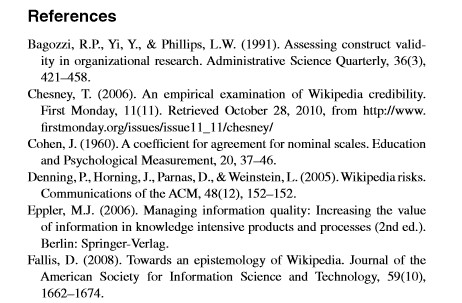 12
[Speaker Notes: Here is a example of a Reference list.]
Questions
Based on what we covered during this class session, you should be able to take the following quiz:
	Quiz 2 (Based on Week 2 Research Lecture)
The quiz is available in D2L
Also this week, there are two writing assignments to be complete and uploaded to dropboxes. They will be given in class
13